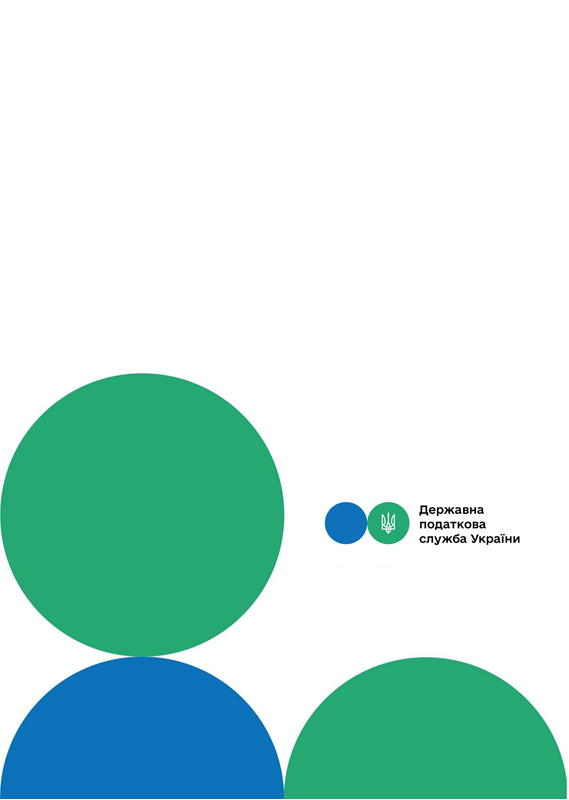 Головне управління ДПС у м. Києві
Друзі, підписуйтеся на офіційні сторінки Державної податкової служби України у соціальних мережах, де ви зможете переглянути новини, актуальні роз'яснення податкових новацій, а також інфографіки, коментарі керівництва, фахівців служби! Буде корисно та цікаво!
Спілкуйтеся з податковою службою дистанційно за допомогою сервісу  «InfoTAX»:
Про реєстрацію обладнання для підготовки або обробки тютюну, тютюнової сировини, промислового виробництва тютюнових виробів
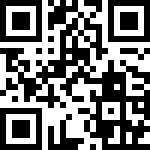 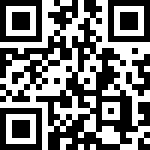 канал ДПС «Telegram»
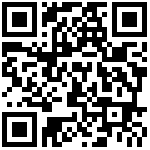 сторінка на «Youtube» каналі ДПС
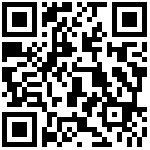 сторінка ДПС на «Facеbook»
Офіційний веб-портал  Державної податкової  служби України: tax.gov.ua
Інформаційно-довідковий департамент ДПС: 0-800-501-007
Лютий 2024
3
тРАВ
обладнання розпочне функціонувати з моменту затвердження Порядку ведення Єдиного державного реєстру обладнання для підготовки або обробки тютюну, тютюнової сировини, промислового виробництва тютюнових виробів. 
	 Таким чином, реєстрація обладнання у Єдиному реєстрі обладнання розпочнеться з початком функціонування цього реєстру.

_________________________________________________________________

прим. 1 Закон України від 19 грудня 1995 року № 481/95-ВР «Про державне регулювання виробництва і обігу спирту етилового, спиртових дистилятів, алкогольних напоїв, тютюнових виробів, рідин, що використовуються в електронних сигаретах, та пального»

прим. 2 Закон України від 29 червня 2023 року № 3173-ІХ «Про внесення змін до Податкового кодексу України та інших законів України у зв’язку із запровадженням електронної простежуваності обігу алкогольних напоїв, тютюнових виробів та рідин, що використовуються в електронних сигаретах»
Обладнання для підготовки або обробки тютюну, тютюнової сировини, промислового виробництва тютюнових виробів (далі – обладнання) підлягає реєстрації в Єдиному державному реєстрі обладнання для підготовки або обробки тютюну, тютюнової сировини, промислового виробництва тютюнових виробів (далі – Єдиний реєстр обладнання), ведення якого передбачено статтею 2 прим. 1 Закону № 4811 з урахуванням змін, внесених Законом України № 3173 прим. 2, які набирають чинності з 22.01.2024.
	Водночас статтею 2 прим. 1 Закону № 481 передбачено, що Порядок ведення Єдиного реєстру обладнання затверджується Кабінетом Міністрів України, а форми заяв про реєстрацію обладнання для підготовки або обробки тютюну, тютюнової сировини, промислового виробництва тютюнових виробів, про внесення змін до відомостей, що містяться в Єдиному реєстрі обладнання, про виключення відомостей, що містяться в Єдиному реєстрі обладнання, затверджує Міністерство фінансів України.
	На сьогодні підготовлено відповідні проєкти нормативно-правових актів, які проходять узгодження відповідно до законодавства.
	Отже, з урахуванням погодженої позиції з Міністерством фінансів України Єдиний реєстр
1
2